Literaturverwaltung mit Citavi
Zusammenfassung der Schulungsinhalte
Inhalt1. Citavi an der HHU2. Allgemeines zu Citavi3. Literaturimport4. Wissen organisieren 5. Aufgaben planen6. Zitieren in Word7. Support
1. Citavi an der HHU
Citavi ist in zwei Versionen verfügbar. 

Testversion
Für 30 Tage kostenlos, anschließend kostenpflichtig

Lizenz für Desktopversion (kostenlos für HHU-Studierende)
Alle Funktionen können genutzt werden
Möglichkeit Projekte lokal und in Cloud zu speichern

Wir empfehlen daher direkt die Campuslizenz zu aktivieren!
1. Citavi an der HHU
Laden Sie sich zunächst das Programm für die Desktopversion auf der Citavi-Webseite herunter und folgen Sie den Installationsanweisungen: https://www.citavi.com/de/download 

Die Lizenzversion von Citavi ist für Angehörige der HHU mit der Campuslizenz kostenfrei erhältlich: www.citavi.com/uni-duesseldorf  

Mit der Lizenz eröffnen Sie automatisch einen Account bei Citavi.
2. Allgemeines zu CitaviCitavi Zusatzfeatures
Citavi Picker:
Verbunden mit einem Internetbrowser lassen sich die bibliographischen Daten einzelner Titel einfach von einer Datenbank oder einem Katalog in ein Citavi-Projekt übernehmen.

Word-Add-In:
Ermöglicht in Word den direkten Zugriff auf die gespeicherten Zitate, sodass diese direkt in den Text eingefügt werden können.
2. Allgemeines zu CitaviProgrammaufbau
2. Allgemeines zu Citavi
Projekt anlegen/Projekt öffnen:
Loggen Sie sich mit Ihren Anmeldedaten über das Login-Symbol ein. 
Anschließend können Sie ein neues Projekt anlegen oder ein bereits vorhandenes Projekt öffnen. Das Speichern neuer Projekte ist entweder lokal oder in der Citavi-Cloud möglich. Bei Bedarf kann der Speicherplatz in die jeweils andere Form geändert werden. In der freien Version können Sie lediglich ein Projekt in einer lokalen Umgebung öffnen.

Speichern:
Das Programm selbst speichert alle Eingaben automatisch. Bei lokalen Projekten wird beim Beenden des Programms zusätzlich eine Datensicherung vorgenommen. Ansonsten werden lokale Projekte unter Dokumente/Citavi6/Projects gespeichert.
2. Allgemeines zu CitaviDer Startbildschirm eines neuen Projekts
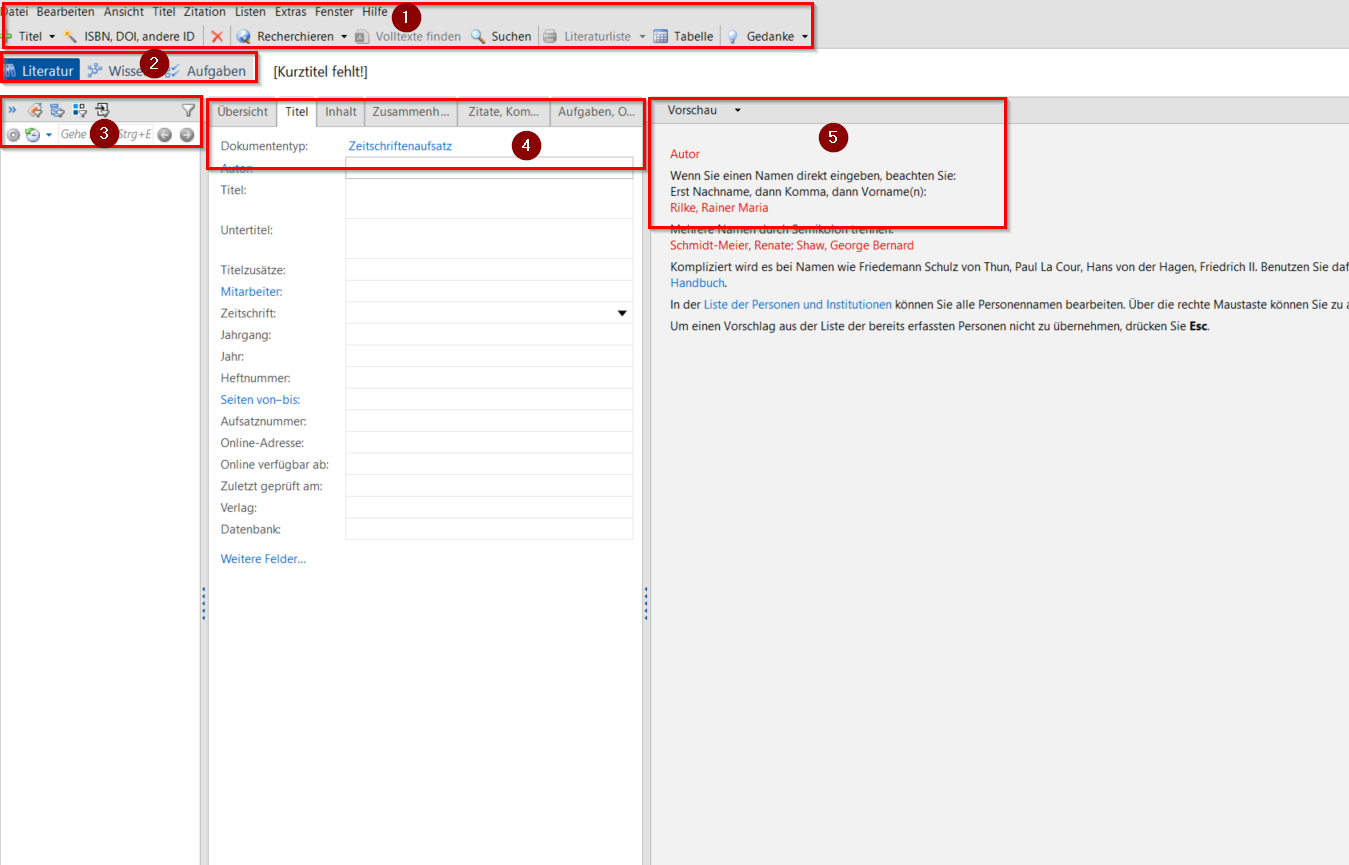 2. Allgemeines zu Citavi
Menüleiste: Mit der oberen Leiste können Sie diverse Einstellungen vornehmen. Bei der unteren Leiste haben Sie unter anderem die Möglichkeit, nach Titeln zu suchen oder zum Beispiel eine Literaturliste anzulegen.

Auswahl der Oberfläche: Hier können Sie zwischen den einzelnen Oberflächen wechseln. Unter Literatur finden Sie die Titel, die Sie in Ihrer Arbeit nutzen und aus denen Sie zitieren möchten. Unter Wissen werden die einzelnen Zitate, Kommentare etc., die Sie eingetragen haben, gespeichert. Mit Aufgaben können Sie festlegen, wann Sie was erledigt haben möchten.
2. Allgemeines zu Citavi
Übersicht: An dieser Stelle werden die einzelnen Listen je Reiter angezeigt. Zum Beispiel:
	Literatur  gespeicherte Titel 
	Wissen    eingetragene Zitate, Kommentare, etc. 

Detailanzeige: Unter Literatur finden Sie hier die Detailanzeige eines Literaturtitels. Oder mehr Informationen zu einem eingetragenen Zitat.

Vorschau: In dieser Spalte finden Sie weitere Informationen zu einem Titel. Bei Zeitschriftenartikeln oder Internetdokumenten kann hier die Vorschau auf die PDF oder Webseite angezeigt werden.
3. Literaturimport
3. LiteraturimportManueller Import
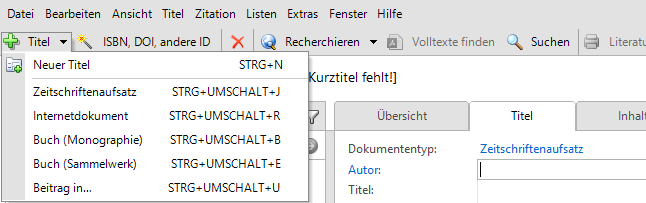 Klicken Sie auf „Titel“
Dokumententyp auswählen
Felder ausfüllen

Mit einem Klick auf „Neuer Titel“
können noch weitere Dokumententypen
gewählt werden.
3. Literaturimport
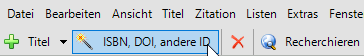 Literaturimport – ISBN/DOI

Klick auf „ISBN, DOI, andere ID“
ISBN eingeben
Eingabe übernehmen
Titel übernehmen
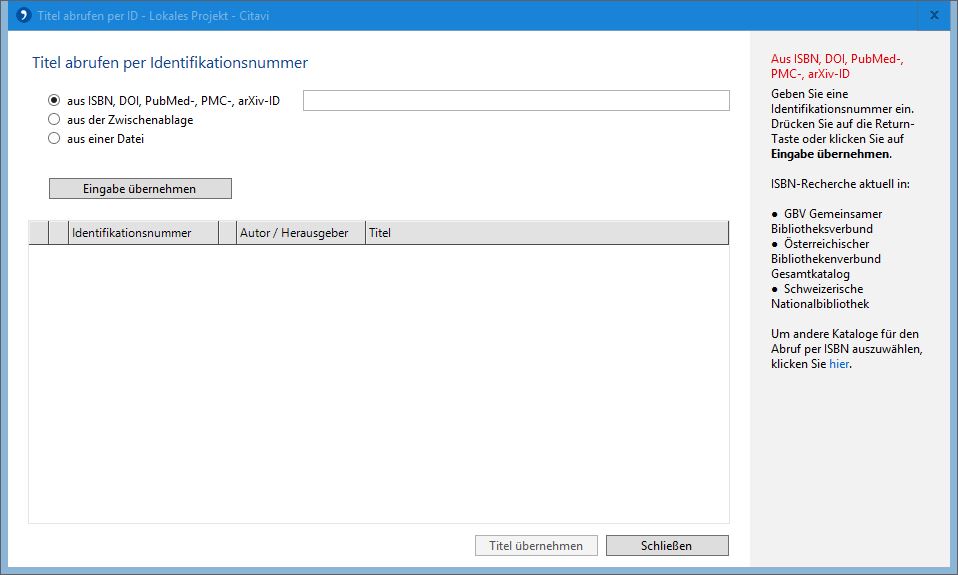 3. LiteraturimportLiteraturimport – Citavi Picker
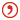 Mit dem Picker können Sie bibliographische Daten nach Citavi exportieren… 
… z.B. Bücher, anhand erkannter ISBN…
… aus Bibliothekskatalogen…
… oder von Internetseiten.
Artikel/Zeitschriftenaufsätze anhand…
… des DOI
… der Pub.-Med.-ID…
… oder Webseiten (Voraussetzung: ausreichende Metadaten der Webseite sind vorhanden)
3. LiteraturimportLiteraturimport – Citavi Picker
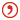 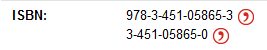 Suchen Sie einen Titel in einem Online-Katalog und öffnen Sie die Titeldatenanzeige.

Bei installiertem Citavi-Picker können nun bei vielen Titeln die bibliographischen Daten des Werks direkt in das im Hintergrund geöffnete Citavi-Projekt exportiert werden. Dies funktioniert per Klick auf das Picker-Symbol hinter der ISBN.
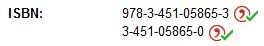 An den grünen Häkchen erkennen Sie, ob Sie den Titel schon nach Citavi übertragen haben.
3. LiteraturimportDie wichtigsten Dokumententypen
3. LiteraturimportMonographie
Auf Titel (+) klicken und Monographie auswählen.
Im Bereich Titel im Mittelfeld alle Metadaten einfügen.
Auf der linken Seite wird die gesamte angelegte Literatur aufgelistet.
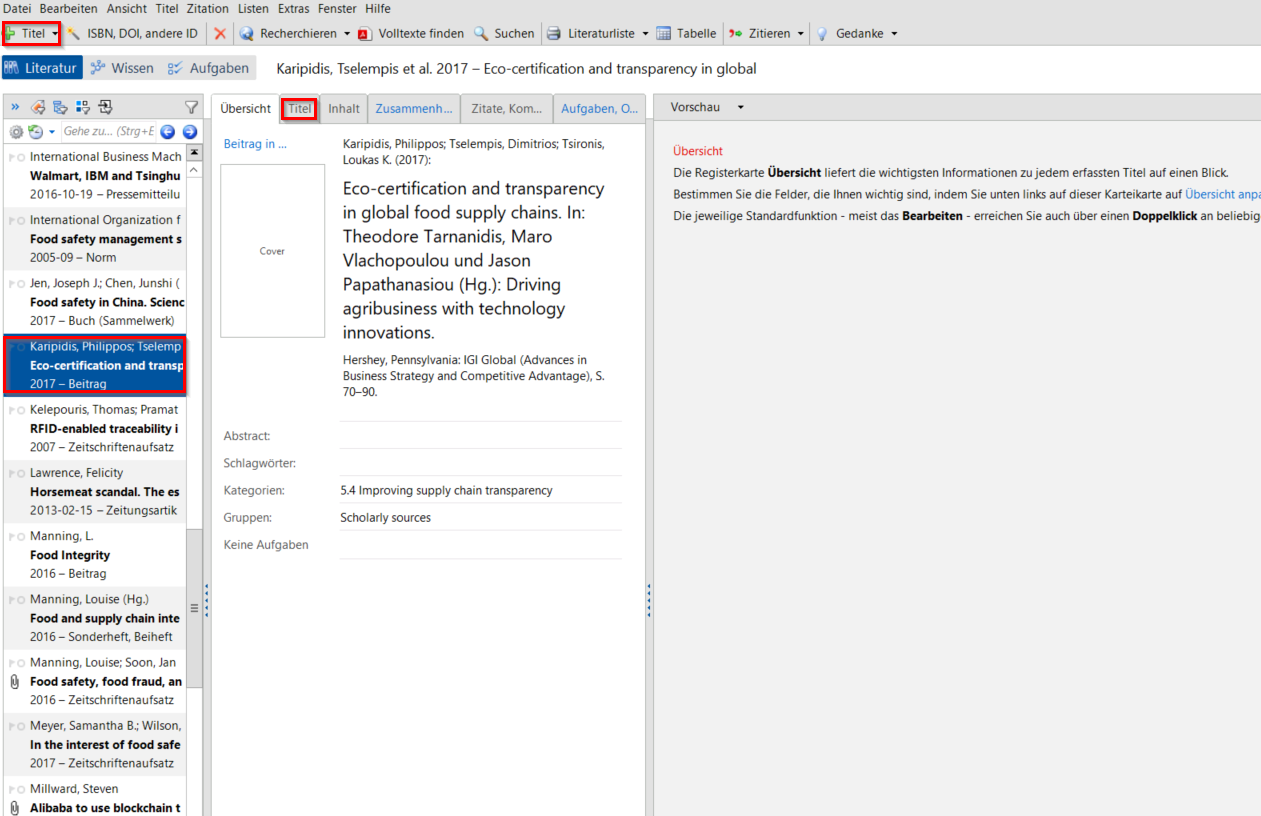 Wieder auf Titel (+) klicken und „Sammelwerk“ auswählen.
Metadaten einfügen.
Um einen Beitrag hinzuzufügen, auf den blauen Verweis klicken.
3. LiteraturimportSammelwerk
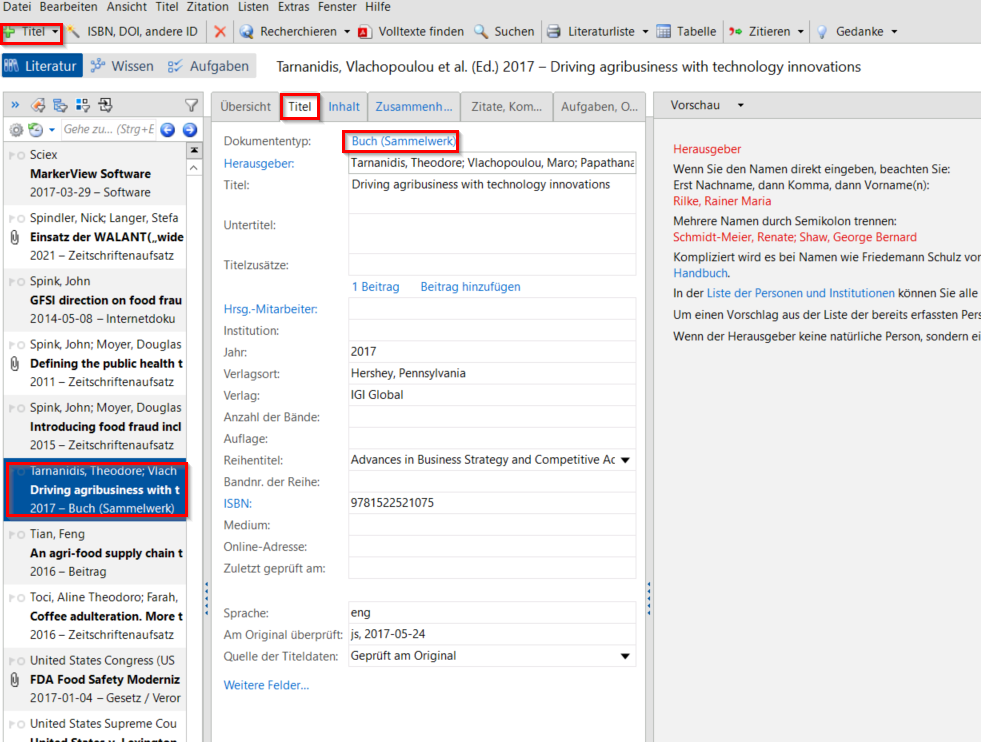 Tipp: Oben rechts die Schnellhilfe auswählen, um Tipps zu den Metadaten zu erhalten.
3. LiteraturimportBeitrag in…
Neues Fenster öffnet sich und ist mit Sammelwerk verknüpft.
Metadaten des Beitrags einfügen.

Wichtig: auch die Seitenzahl einfügen!
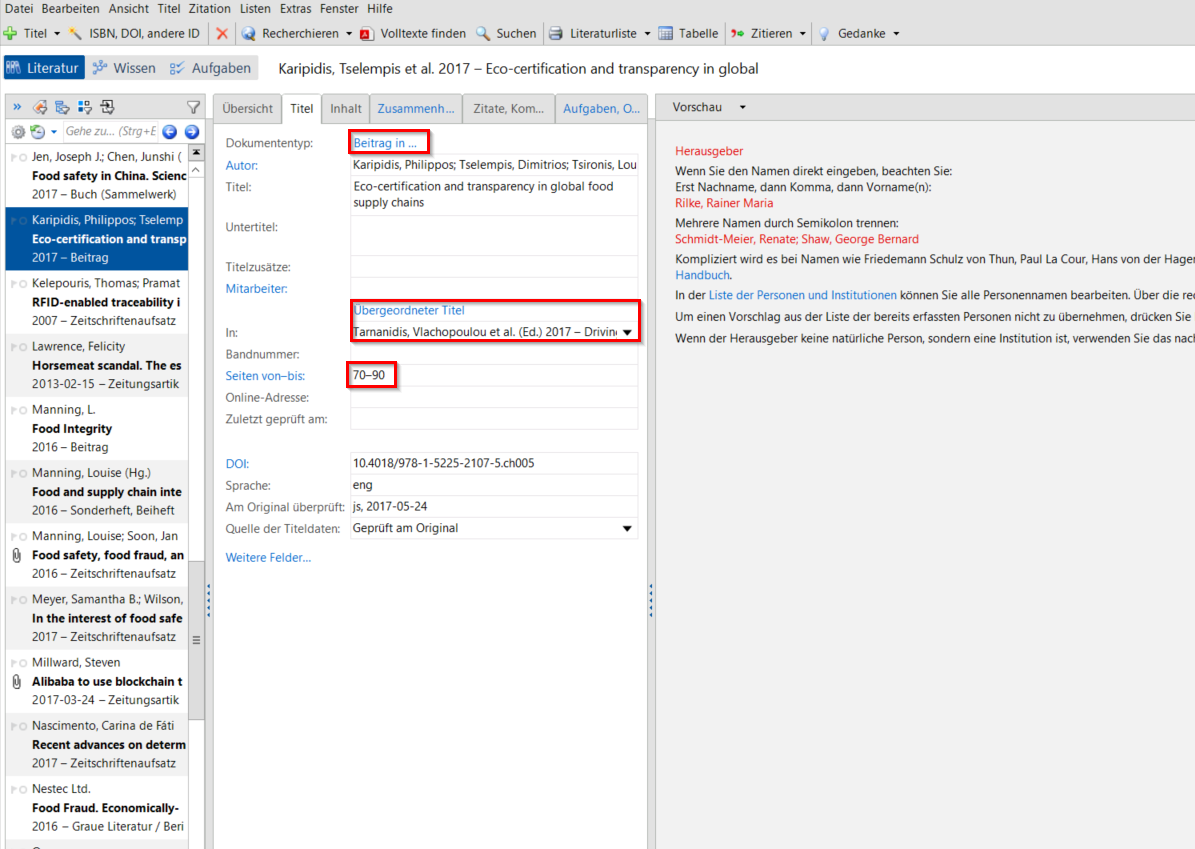 3. LiteraturimportZeitschriftenaufsatz
Wie gewohnt auf Titel (+) klicken, „Zeitschriftenaufsatz“ wählen und Metadaten anlegen.
Seitenzahlen angeben.
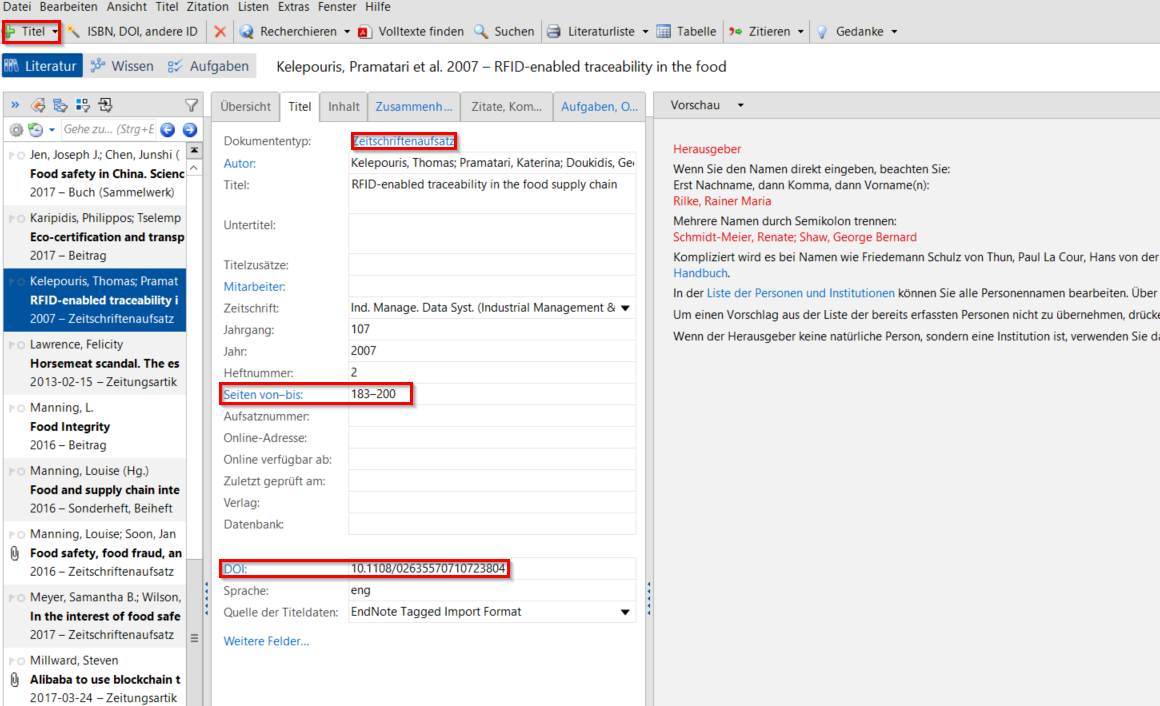 3. LiteraturimportInternetdokument
Wie vorhin Titel erstellen.
Webadresse angeben und anschließend rechts die Seite auf Datei öffnen.
Nach Bedarf Seite als PDF speichern.
Zuletzt geprüft angeben.
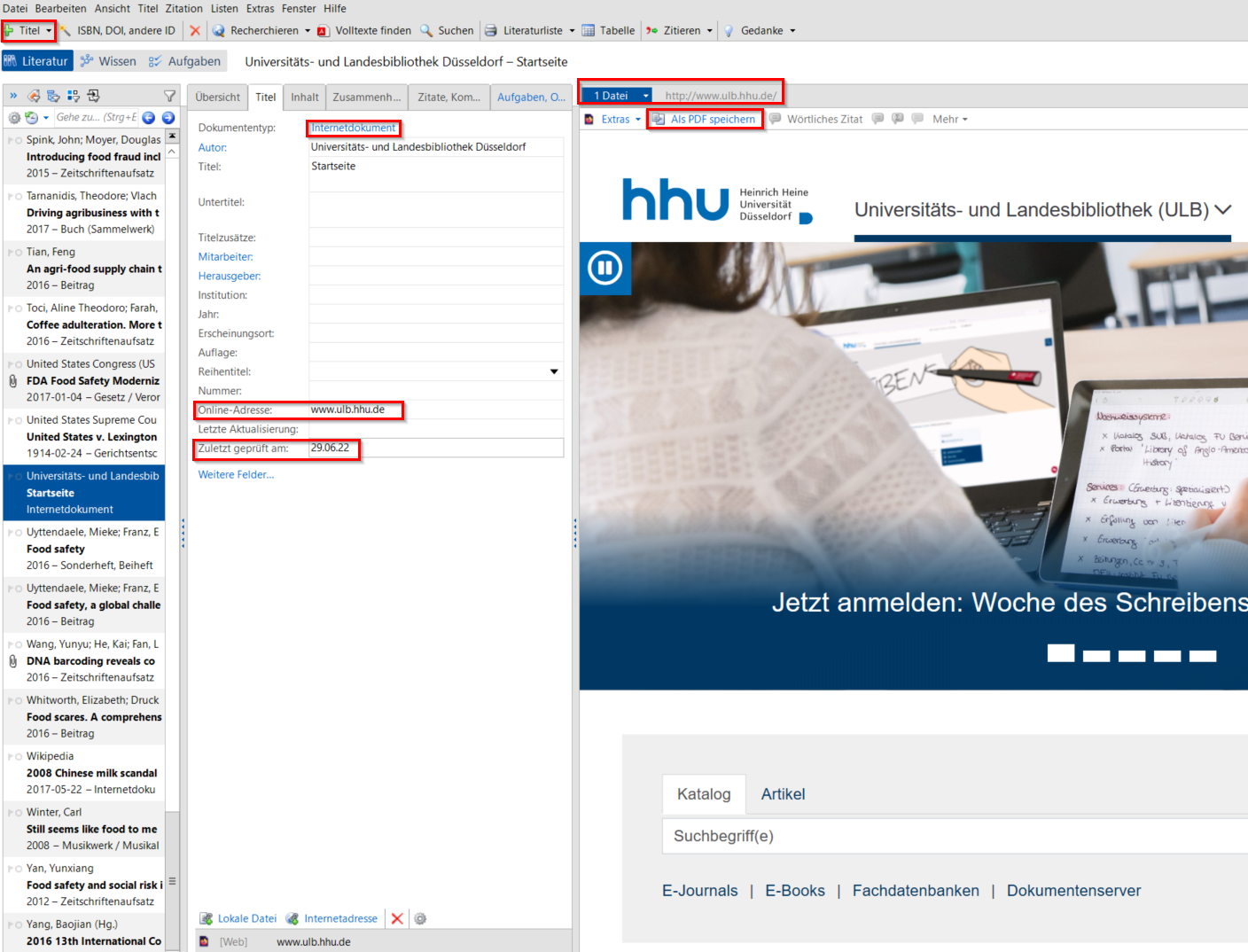 3. LiteraturimportDatenbanken
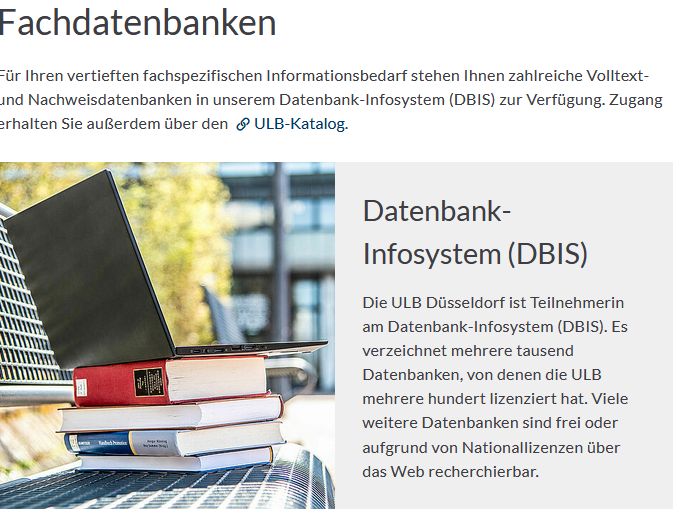 DBIS öffnen und Datenbank raussuchen.
Datenbank öffnen und Suche eingeben.
Ausgesuchte Literatur anklicken.
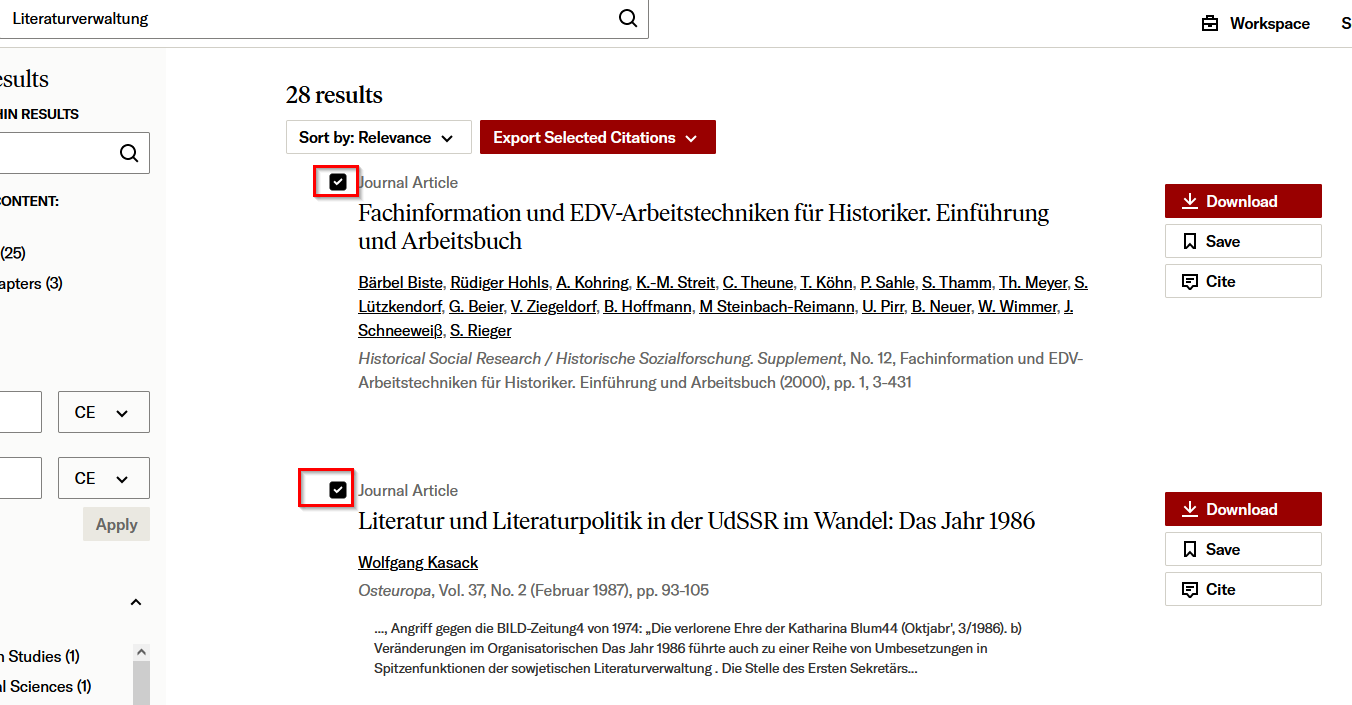 Beispiel JSTOR
3. LiteraturimportDatenbanken
Oben auf „Export selected citations“ klicken.
Anschließend „Export as RIS file“ auswählen.
Öffnen mit Citavi.
Die nächsten Fenster weiterklicken und Titel übernehmen.
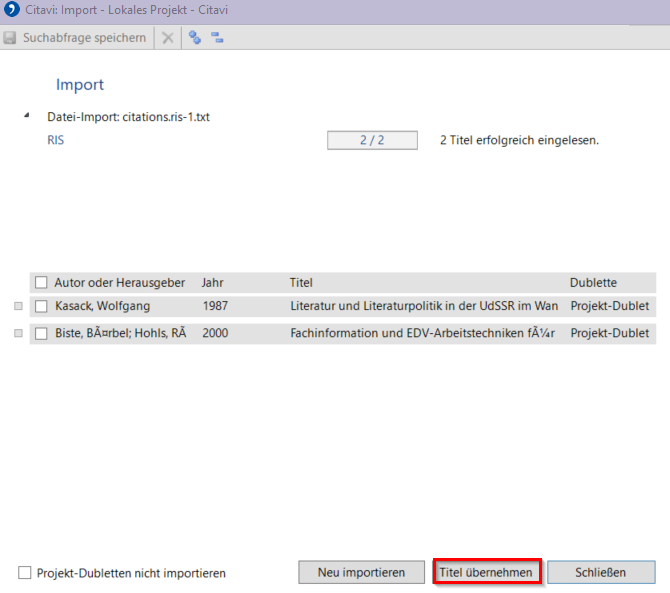 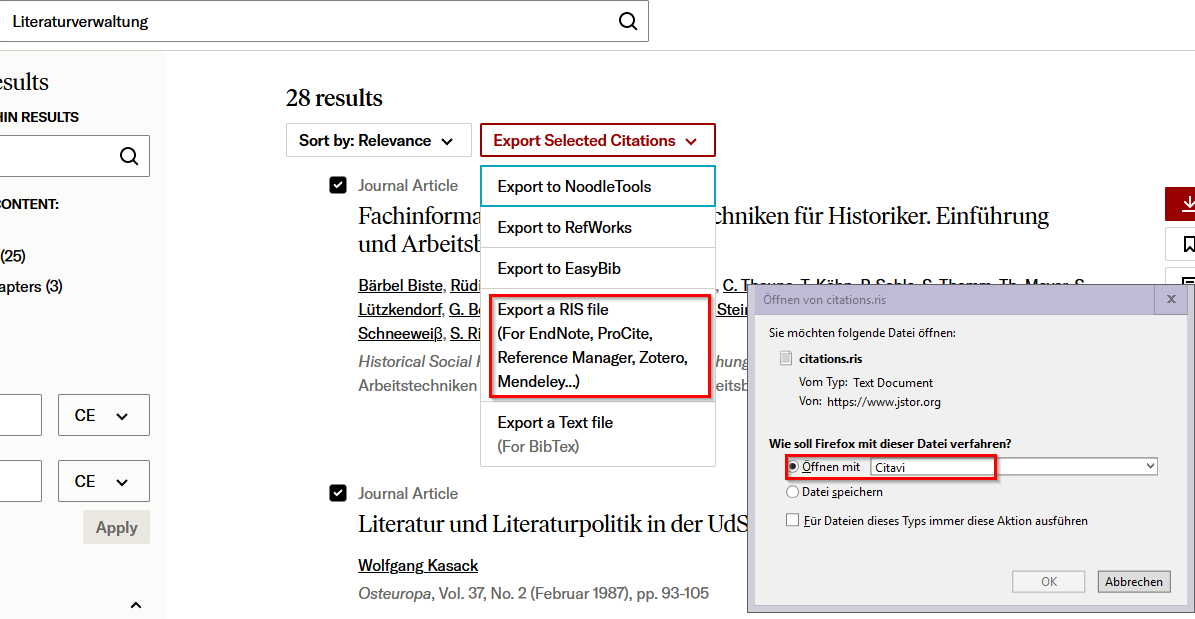 4. Wissen organisierenGliederung anlegen
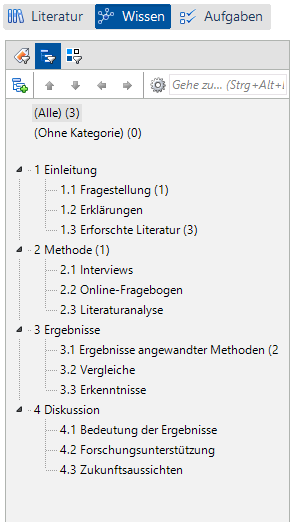 In den Programmteil „Wissensorganisation“ wechseln.
Klick auf     .
Neue Kategorie (= Kapitel) oder Subkategorie ( = Unterkapitel) anlegen.
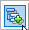 4. Wissen organisierenInhalte aufbereiten
4. Wissen organisierenPDF-Dokumente anhängen
1. Im Reiter „Titel“ kann ein PDF-Dokument angehängt werden (z.B. aus lokaler Datei).

2. Rechts sieht man anschließend das angehängte PDF in der Vorschau.
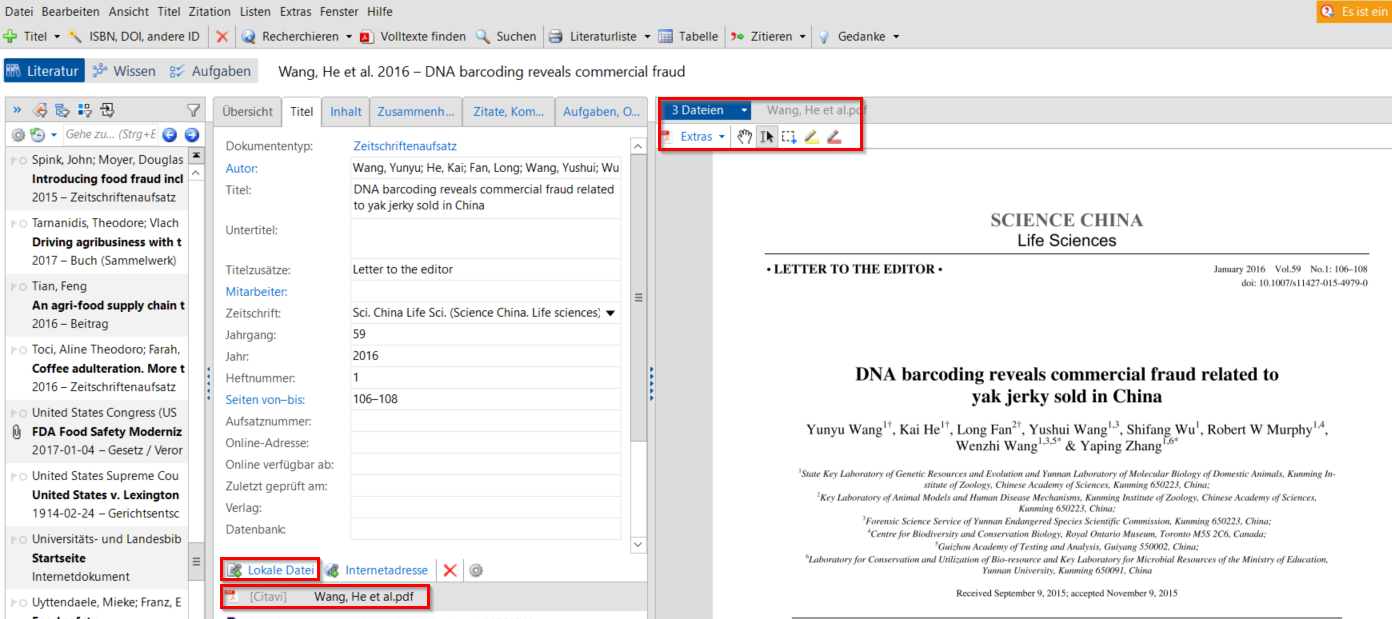 4. Wissen organisierenDer Reiter „Inhalt“
In dem Reiter „Inhalt“ können Abstracts, das Inhaltsverzeichnis oder eine Bewertung hinterlegt werden.
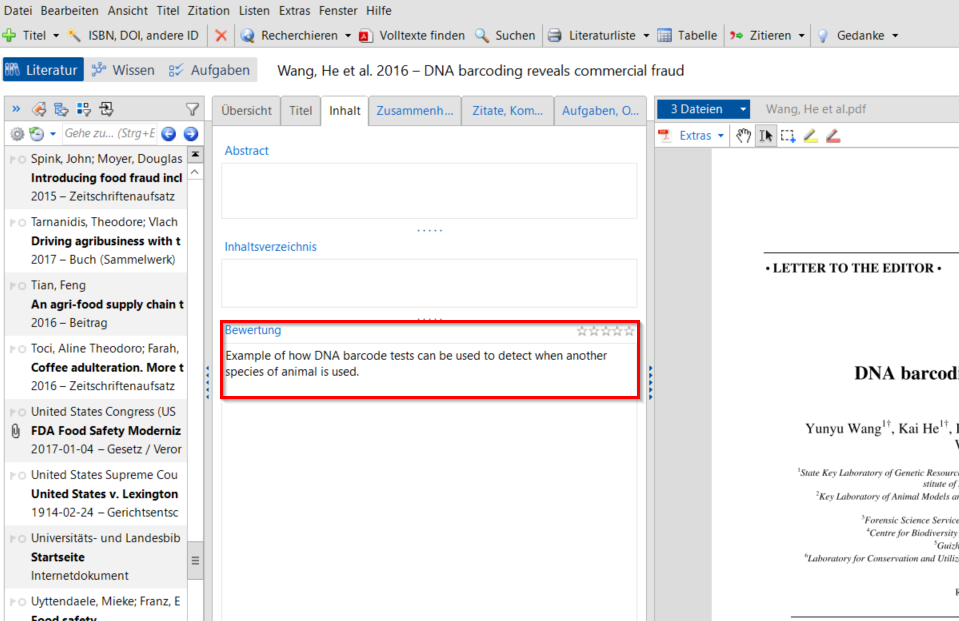 4. Wissen organisierenDer Reiter „Zusammenhang“
In dem Reiter „Zusammenhang“ können Schlagwörter, Kategorien und Gruppen zugeordnet werden.
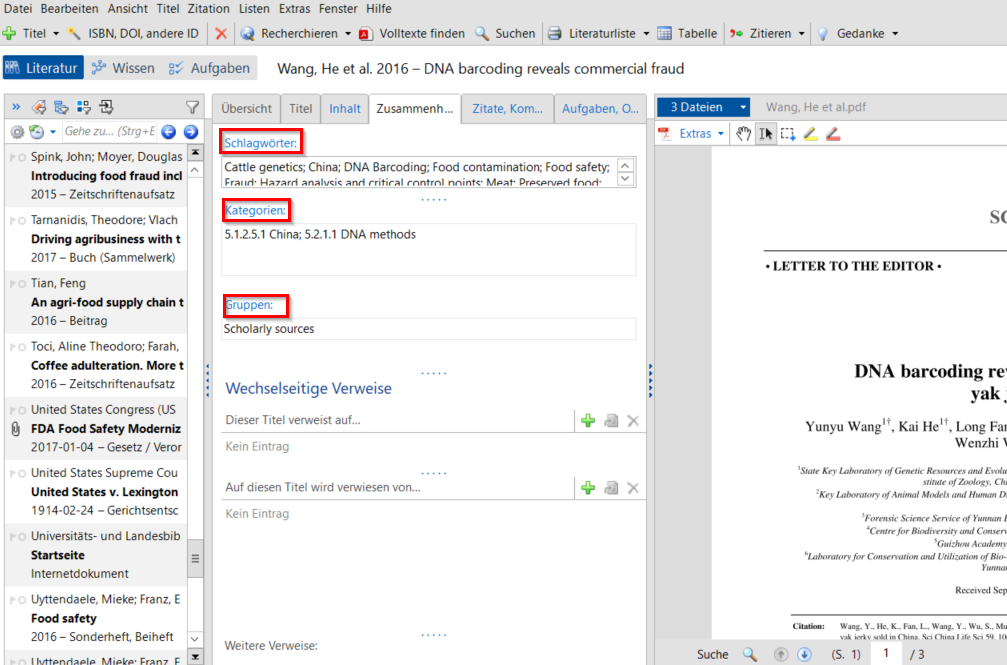 4. Wissen organisierenZitate aufnehmen
4. Wissen organisierenZitate manuell aufnehmen
In dem Reiter „Zitate, Kommentare“ kann man durch das „+ Neu“ verschiedene Nachweistypen aufgenommen werden.
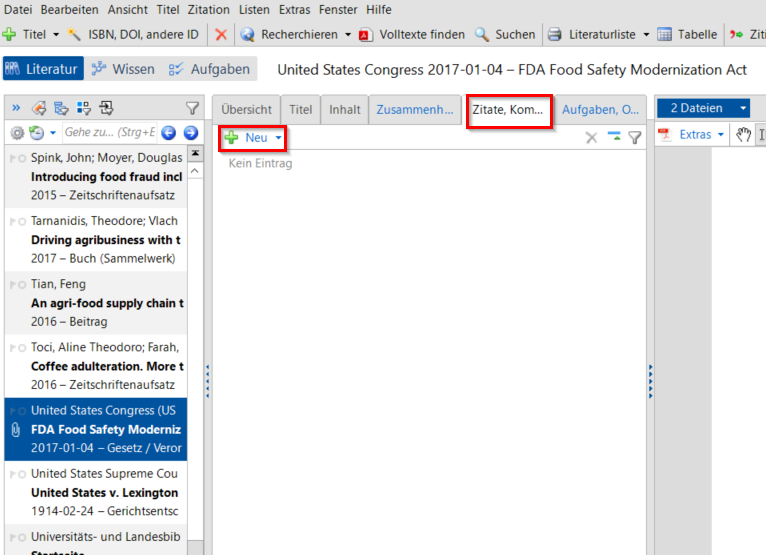 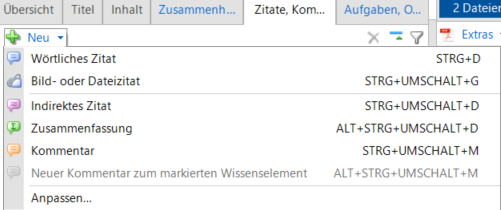 4. Wissen organisierenZitate manuell aufnehmen
Das wörtliche Zitat ins Textfeld eintragen.
Die Seitenzahl des Zitats festhalten.
Das Zitat markieren und mit den passenden Anführungszeichen versehen (obere Menüleiste).
Unter der Kernaussage einen Titel (wenn gewünscht) für das Zitat vergeben.
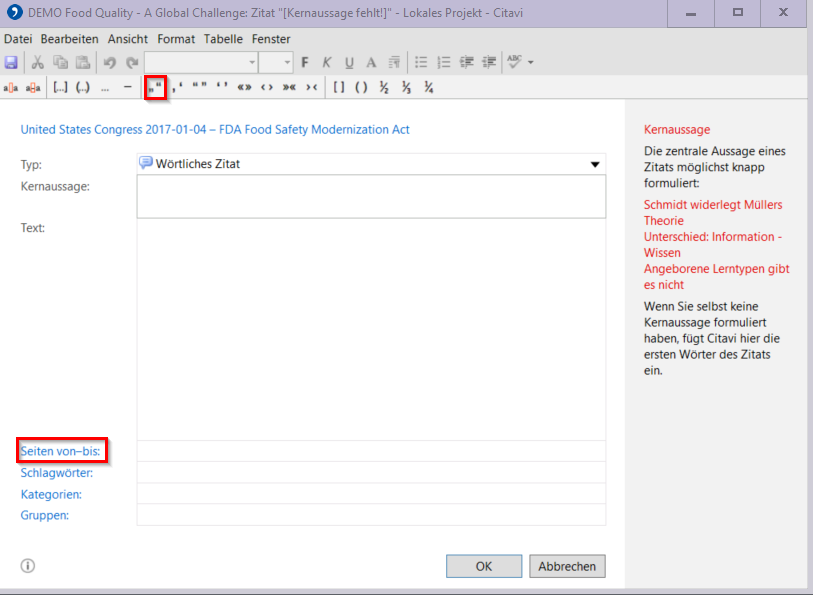 4. Wissen organisierenZitate aus einer PDF übernehmen
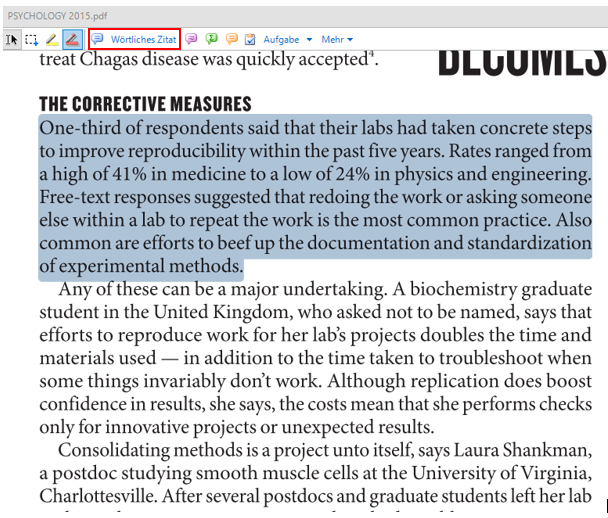 Aus einer im Projekt hinterlegten PDF-Datei können Sie direkt zitieren
Dazu die zu zitierende Stelle markieren
In der oberen Leiste „Wörtliches Zitat“ auswählen
4. Wissen organisierenZitate aus einer PDF übernehmen
Der Text für das Zitat wird direkt aus der PDF-Datei übernommen.
Nur noch die Seitenzahl festhalten, die Anführungszeichen   auswählen und ggf. einen Titel für das Zitat vergeben.
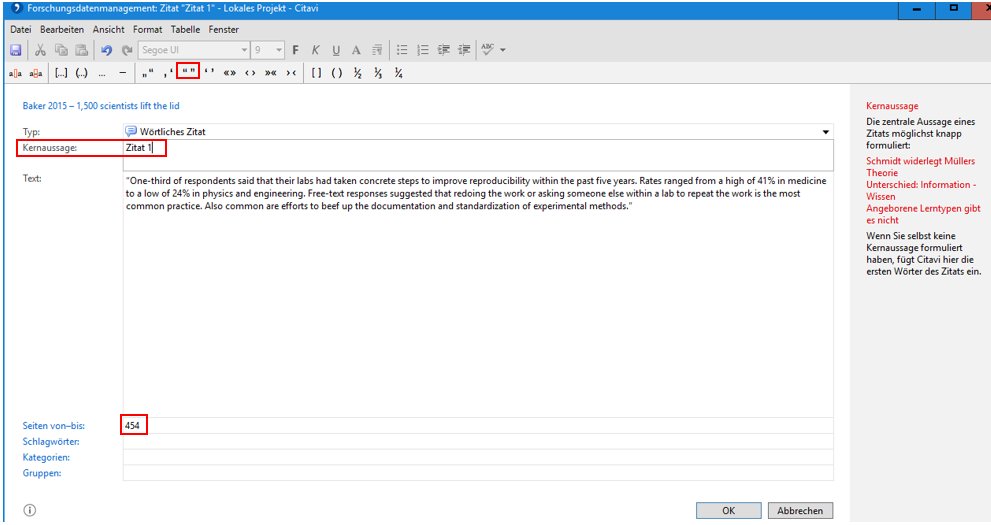 5. Aufgaben festlegen
Jedem Titel können Aufgaben zugeordnet werden: Entleihen, kopieren, zurückbringen etc.

Es können ebenso eigene Aufgaben definiert werden.
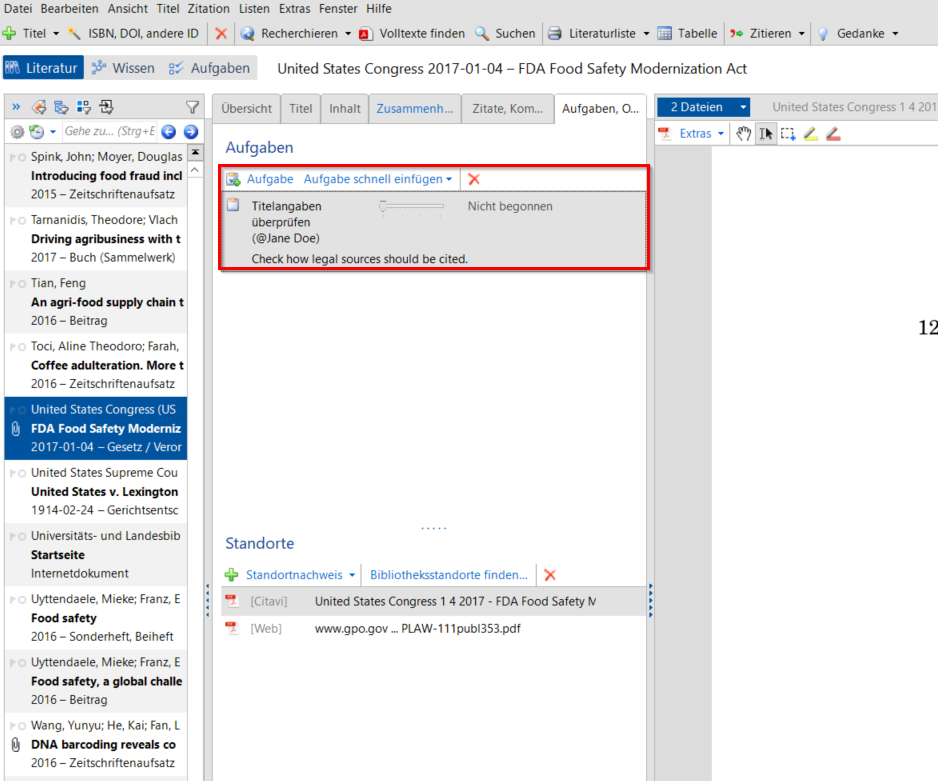 5. Aufgaben festlegenAufgabenübersicht
Unter dem Programmteil Aufgabenplanung erhalten Sie eine Übersicht der angelegten Aufgaben und können diese in Form einer Liste ausdrucken.
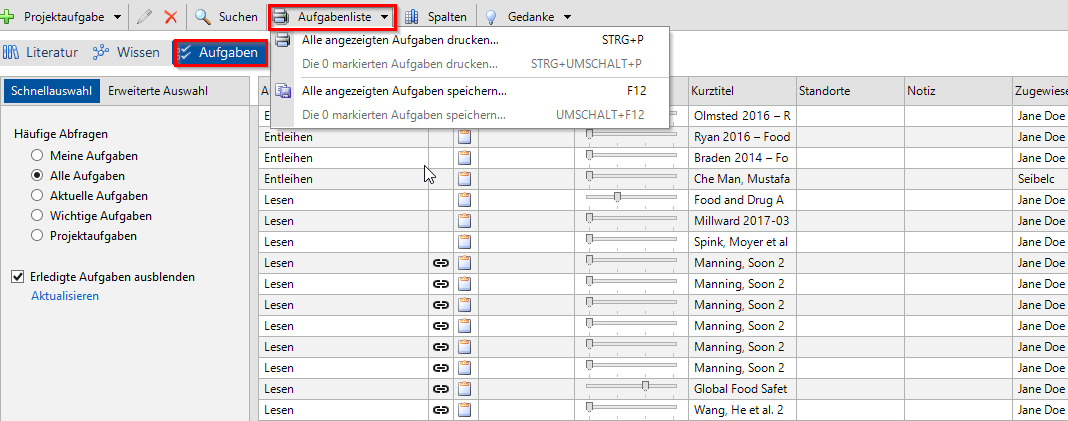 Dies gilt auch für den Bereich Literaturverwaltung & Wissensorganisation.
6. Zitieren - Zitationsstile
6. Zitieren - ZitationsstileZitationsstil wählen
Wählen Sie die folgenden Punkte: „Zitation“, „Zitationsstile“ und „Zitationsstil wechseln“ (über das grüne Pluszeichen nach einem bekannten Zitationsstil z.B. MLA suchen).
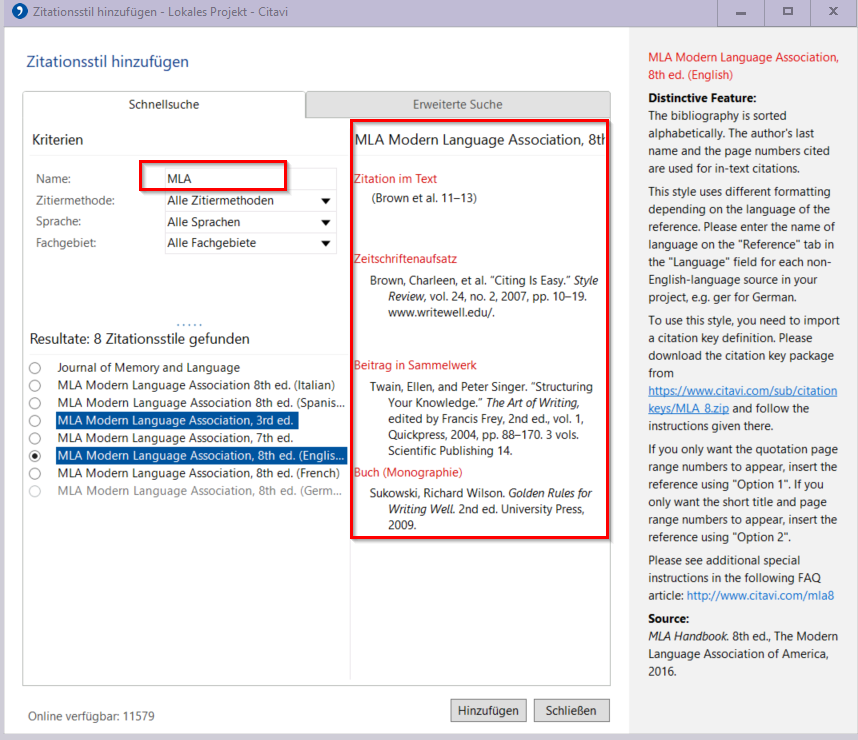 6. Zitieren - ZitationsstileZitationsstil nach Fachgebiet suchen
Kennen Sie den Namen des von Ihnen benötigten Zitationsstils nicht, können Sie z.B. die Zitationsstile eines Faches wählen und anhand der dort hinterlegten Auswahl an Stilen einen für Sie passenden Stil wählen (Abgleich der eigenen Vorgaben mit der jeweiligen Vorschau des Stils).
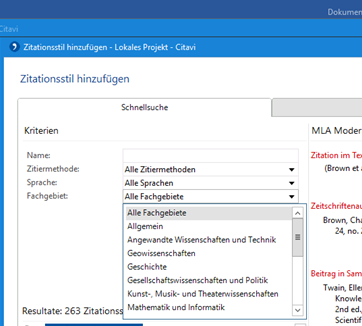 6. Zitieren - ZitationsstileZitationsstil über die erweiterte Suche finden
Kennen Sie den Namen Ihres Zitationsstils nicht, können Sie über die erweiterte Suche nach einem für Sie passenden Stil suchen. Dazu einfach Schritt für Schritt die Kriterien Ihres Stils auswählen.
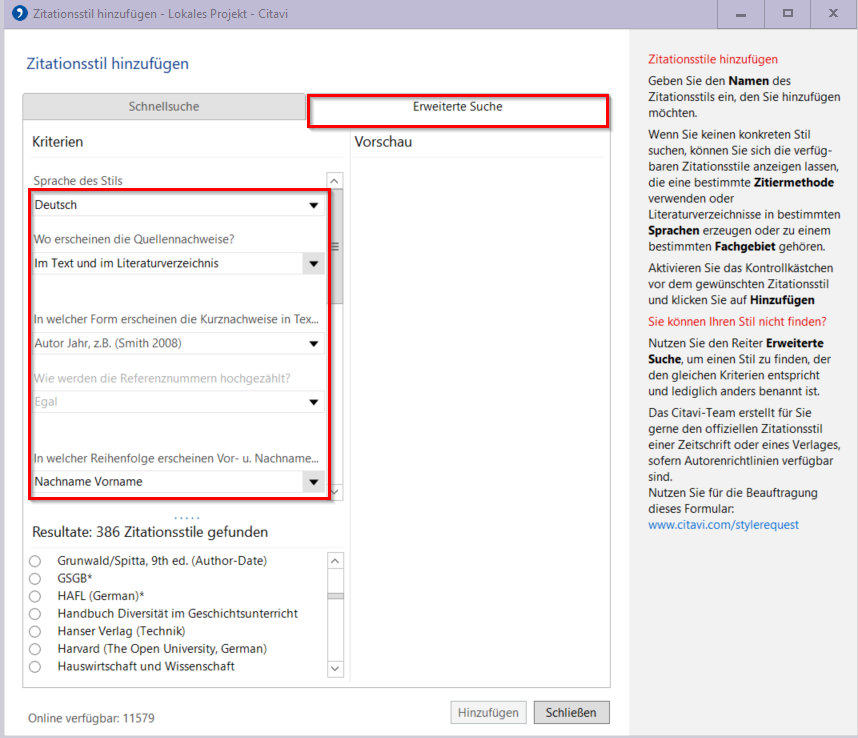 Citavi filtert dann aus den vorhandenen Zitationsstilen anhand der Kriterien einen passenden Stil für Sie heraus.
6. Zitieren - ZitationsstileVorhandenen Zitationsstil bearbeiten
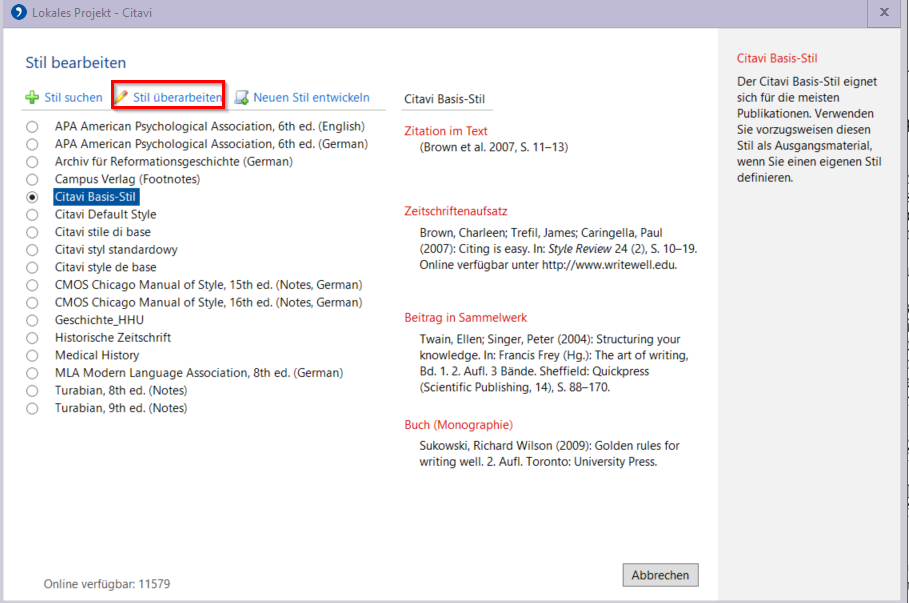 Unter „Zitation“, „Zitationsstile“, „Zitationsstile“ den Punkt „Stil bearbeiten“ aufrufen.
Den zu bearbeitenden Stil markieren und „Markierten Stil überarbeiten“ wählen.
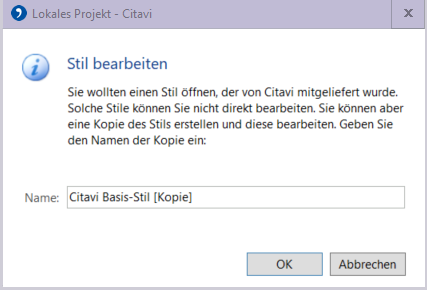 Citavi legt nun eine Kopie des gewählten Zitationsstils an, den Sie nach Ihren Vorgaben verändern können. Der Ursprungsstil bleibt dabei erhalten.
6. Zitieren - ZitationsstileEinzelne Teile eines Zitationsstils verändern
1.Den zu verändernden Dokumententyp wählen.
2.Dann die zu veränderten Komponenten wählen.
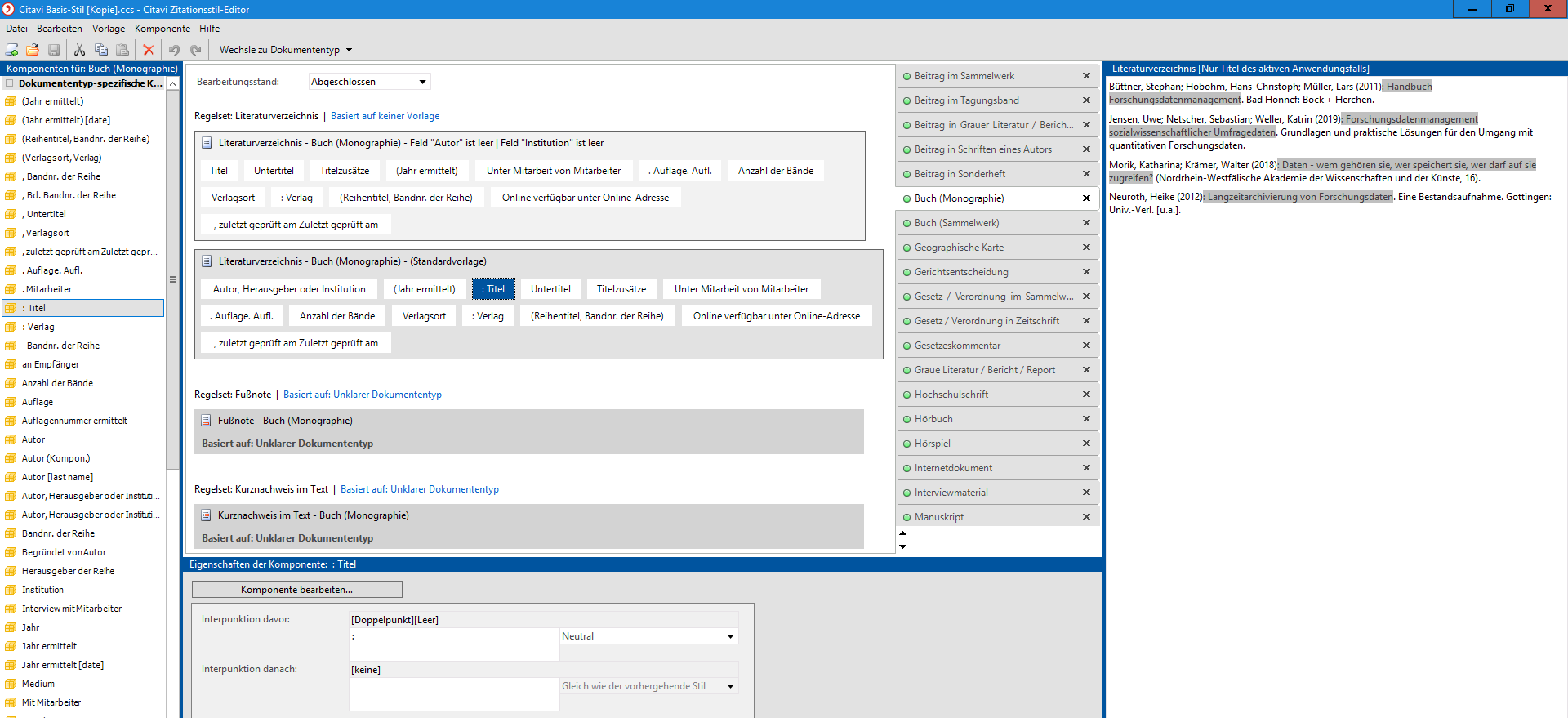 Die Bearbeitung erfolgt über den Punkt „Komponente bearbeiten“.
6. Zitieren - ZitationsstileEinen Zitationsstil neu erstellen
Unter „Zitation“, „Zitationsstile“, „Zitationsstil bearbeiten“ den Punkt „Neuen Stil entwickeln“ wählen.
Dann im Vorlagen-Formular die benötigten Dokumententypen durch verschieben der einzelnen Komponenten bearbeiten sowie die vorgegebene Interpunktion einfügen und ggf. weitere Vorgaben umsetzen.
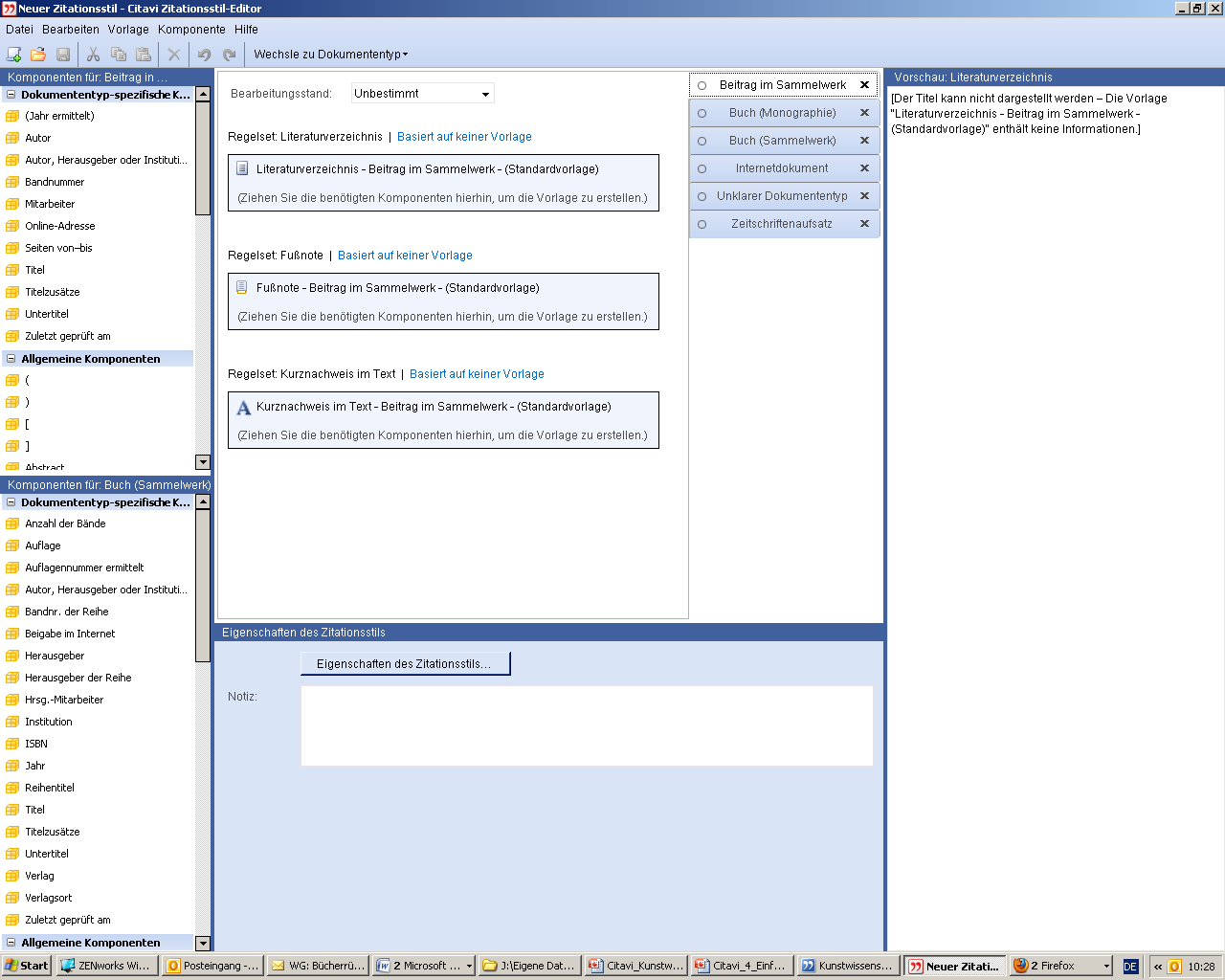 Die benötigten Komponenten einfach ins Regelset ziehen, die Interpunktion festlegen  und ggf. weitere Änderungen über die Funktion „Komponente bearbeiten“ vornehmen.
7. Zitieren mit WordZitieren mit…
7. Zitieren mit WordWord Add-In
Dann links oben den Punkt „Aufgabenbereich auswählen“.
Zum Einfügen von Referenzen und Zitaten starten Sie zunächst ein neues Word-Dokument. Das Word-Add-In finden Sie oben in der Bildschirmmitte.
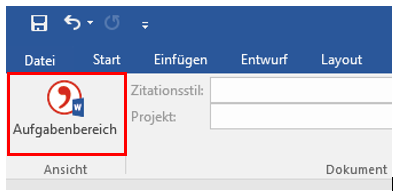 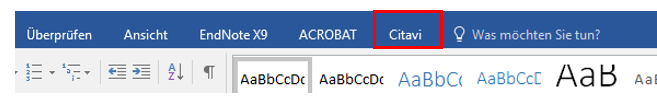 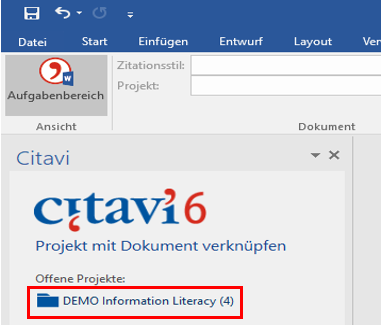 Über den Punkt „Projekt mit Dokument verknüpfen“ gewünschtes Projekt auswählen.
7. Zitieren mit WordWord Add- Referenzen einfügen
Zum Einfügen einer Referenz im eigen Text den Cursor an die entsprechende Stelle setzen.

Aus der Liste die gewünschte Referenz auswählen und via Rechtsklick -> Seitenzahl(en) eingeben und einfügen.

Der Kurznachweis wird eingefügt (je nach Zitationsstil im Text oder in der Fußnote).
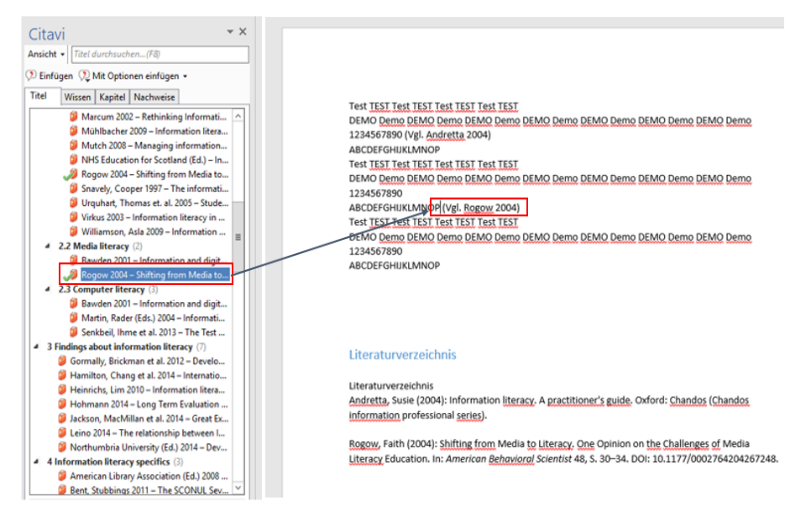 Am Ende des Dokuments wird darüber hinaus automatisch das Literaturverzeichnis erstellt und angehängt.
7. Zitieren mit WordZitieren mit dem Publikationsassistenten (Open-Office)
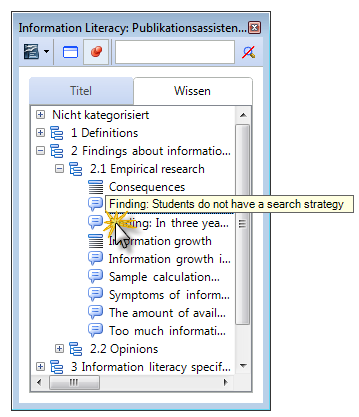 Starten Sie den Publikationsassistenten unter „Zitation“, „Publikationsassistent“ und legen Sie ihn neben Ihr Dokument.

Schreiben Sie nun Ihren Text und fügen Sie Literaturverweise per Klick aus Citavi ein oder direkt ganze Zitate samt Quellenangabe.

Zunächst werden Platzhalter eingefügt.

Abschließend formatieren Sie Ihr Dokument (Zitation, Publikation formatieren, Dokument auswählen…), dabei werden die Kurznachweise gemäß dem Zitationsstil dargestellt und das Literaturverzeichnis automatisch am Ende des Dokuments ergänzt.
6. Support
Bei Fragen melden Sie sich gerne bei uns! 

literaturverwaltung@ulb.hhu.de
Alles zu Haus-, oder Abschlussarbeiten: 

E-Learning Angebote der ULB: 
https://www.ulb.hhu.de/services/information-skills/e-learning

Schulungsangebote der ULB:
https://www.ulb.hhu.de/services/information-skills


Alles zu Citavi:

Citavi Support: Hilfreiche Videos und weitere Informationen zu Citavi
https://www.citavi.com/de/support/uebersicht 

Citavi-Videos: 
https://www.citavi.com/de/support/videos